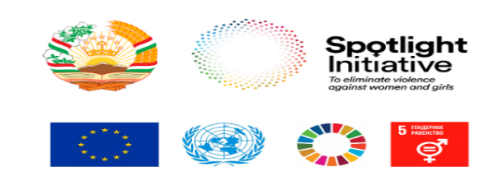 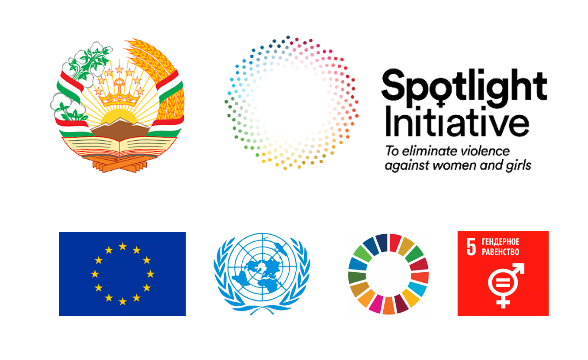 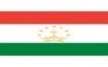 Методы для  проведения мониторинга и оценкиПрезентация №6
МОДУЛЬ 3. ОСНОВНЫЕ МЕТОДЫ СБОРА И АНАЛИЗА ДАННЫХ ДЛЯ ПРОВЕДЕНИЯ МОНИТОРИНГА И ОЦЕНКИ
26 ЯНВАРЯ 2020
Сбор существующих (вторичных) данных (анализ документов)
Сбор новых данных при помощи методов
МЕТОДЫ СБОРА ИНФОРМАЦИИ -             инструменты мониторинга и оценки
Отчеты различные
Опрос: анкетирование, интервью
Данные статистики
Фокус группа
Публикации в СМИ, видео и др.
Наблюдение
Факторы, определяющие выбор методов сбора информации
Цели и задачи МиО
Затраты
Потребность в обучении методам сбора
Вероятность получения ответов
Сроки выполнения работ
(Предполагаемая)  объективность результатов
‹#›
Исследования и методы разделяются на количественные и качественные.
Количественные отвечают на вопрос ‘’кто?’’ и ‘’сколько?’’
качественные  – ‘’как именно?’’ и ‘’почему?’’
Основные отличия качественных методов от количественных…
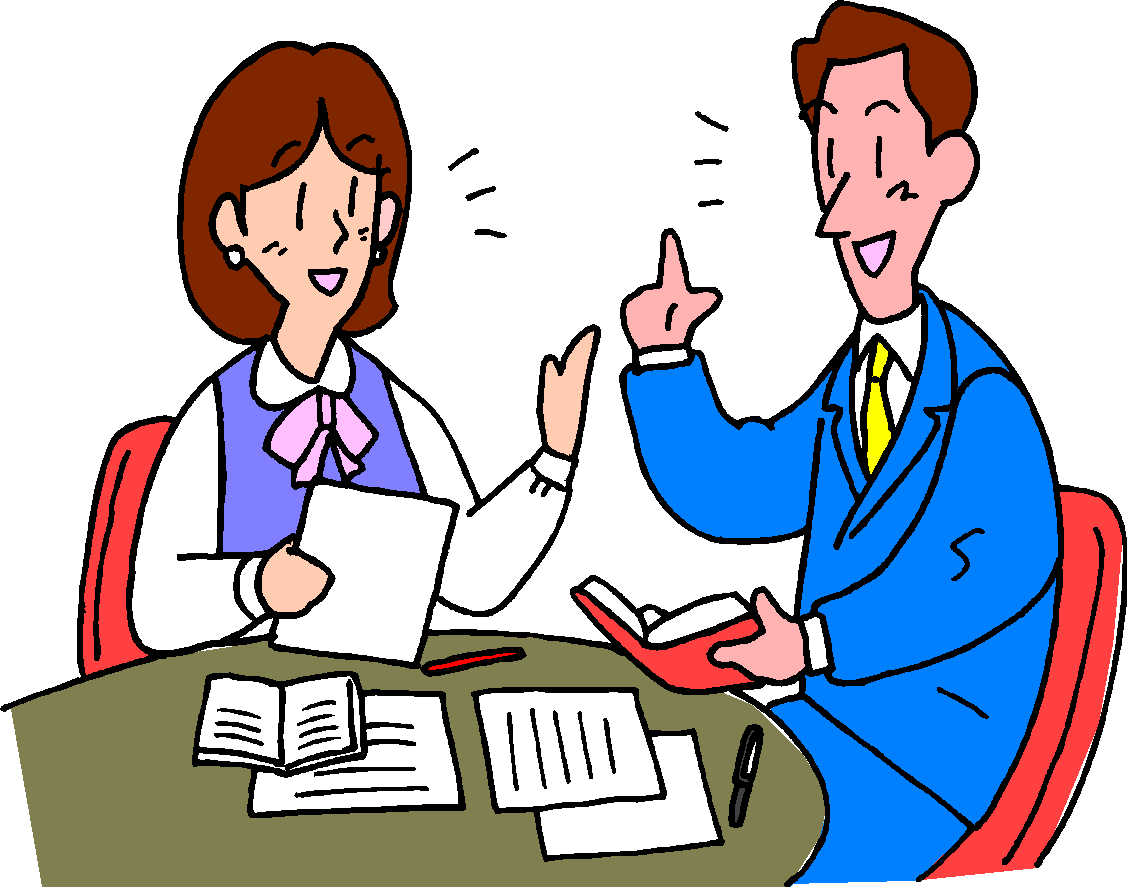 ИНСТРУМЕНТЫ МОНИТОРИНГА - ОПРОС
Рекомендации по  анкете
Соответствие: вопросы соответствуют 
 цели, уровню и возможностям респондента.

Вопросы - ясные, по стилистике подходят
 сообществу.

Анкета несложная и  короткая.

Опробовать анкету - раздать небольшой
 группе людей, чтобы они рассказали о
 впечатлениях:

Позволяют ли вопросы  получить нужную 
информацию? 
Легко ли ее заполнять? 
Что можно убрать из анкеты? 
Что необходимо добавить?
Интервью –
представляет собой личное общение с респондентом – задаются  вопросы и записываются ответы:
прямое (непосредственная беседа); 
опосредованное (беседа по телефону); 
формализованное (заранее разрабатывается вопросник); 
фокусированное (в центр внимания конкретное явление); 
свободное интервью (свободная беседа без заранее заданной темы)
‹#›
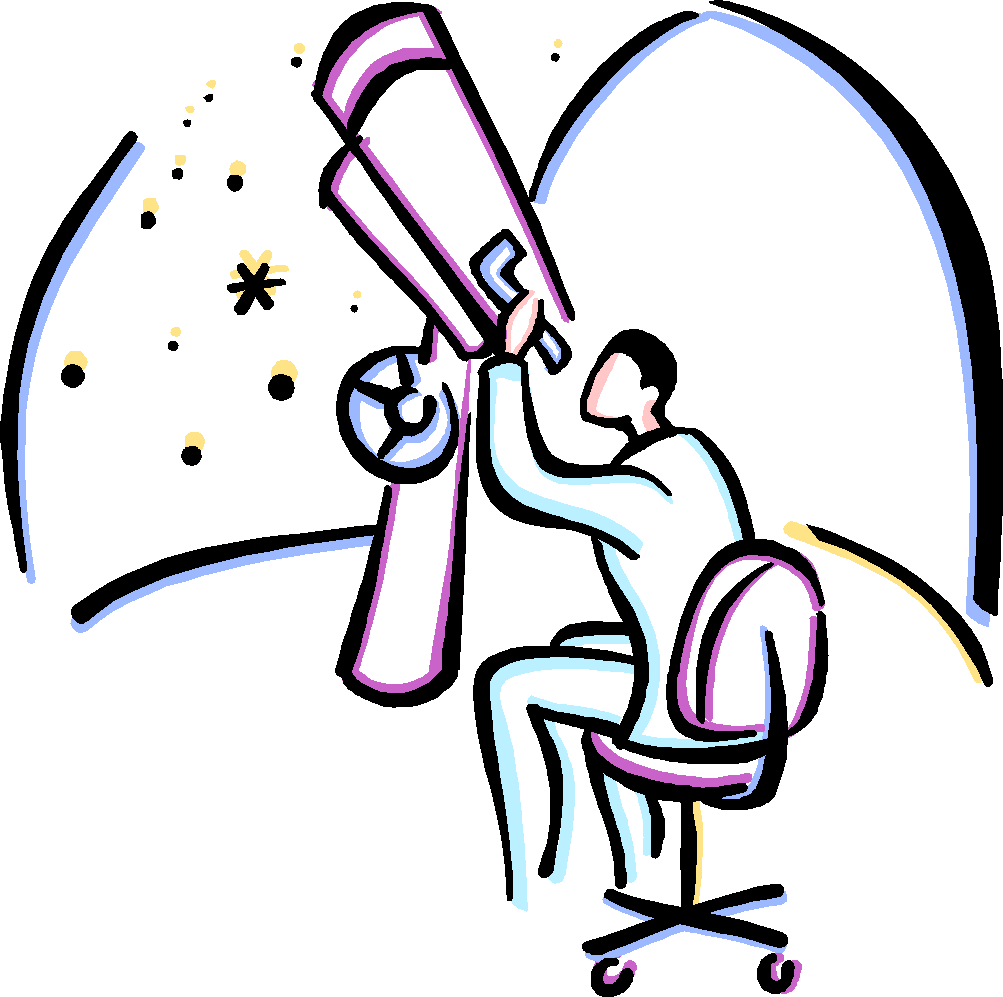 Наблюдение –непосредственная регистрация событий:
Заранее определена процедура
Сведения фиксируются в протоколе или дневнике по определенной системе
Неструктурируемое: ситуация заранее не определена; нет строгого  плана
Структурируемое
Включенное – войти в среду и адаптироваться
Простое – взгляд «со стороны»
Систематическое/ Случайное
‹#›
Фокус-группа –
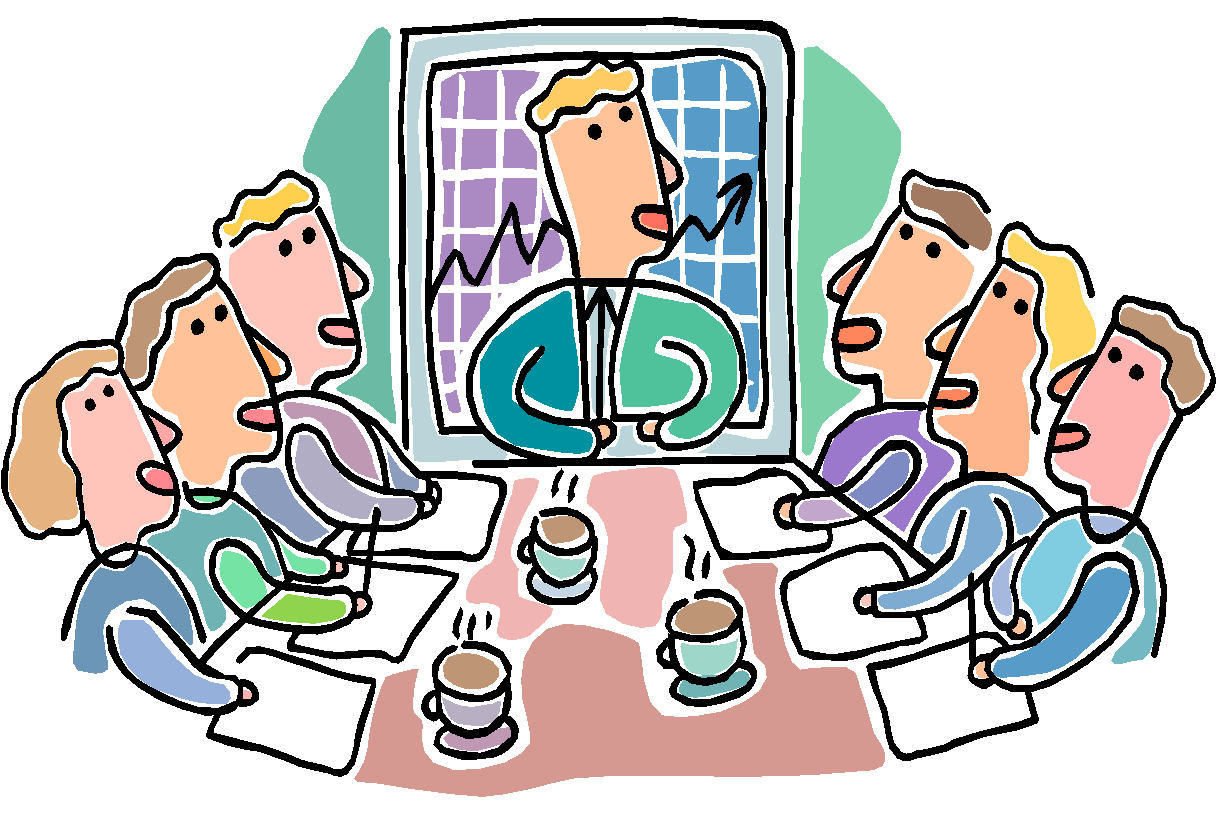 Небольшая группа (8-10 человек) 
Определенная тема
От 30 минут до 2-х часов
Каждый отвечает на вопрос, дополняет других
Люди развивают свои взгляды с точки зрения взглядов других
Участники фокусируют важную тему
Небольшое количество вопросов
‹#›
В какой мере можно доверять полученным данным?
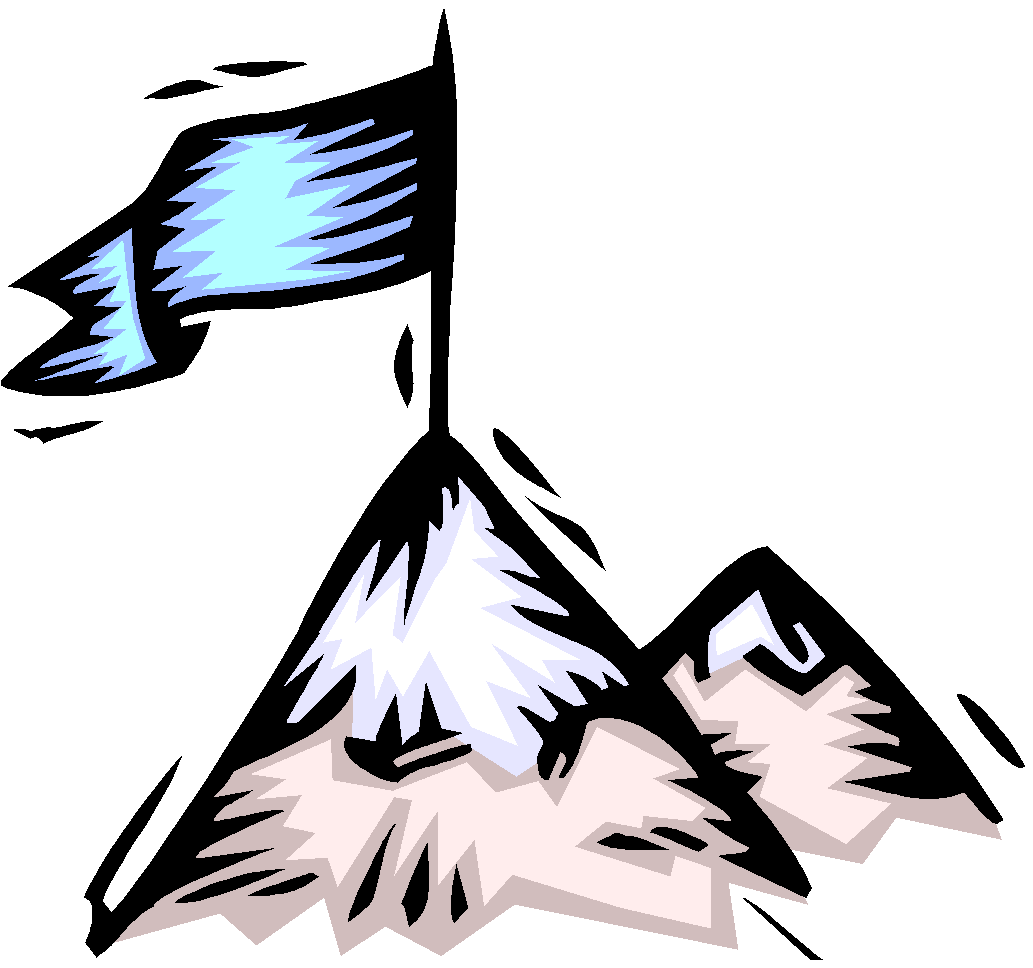 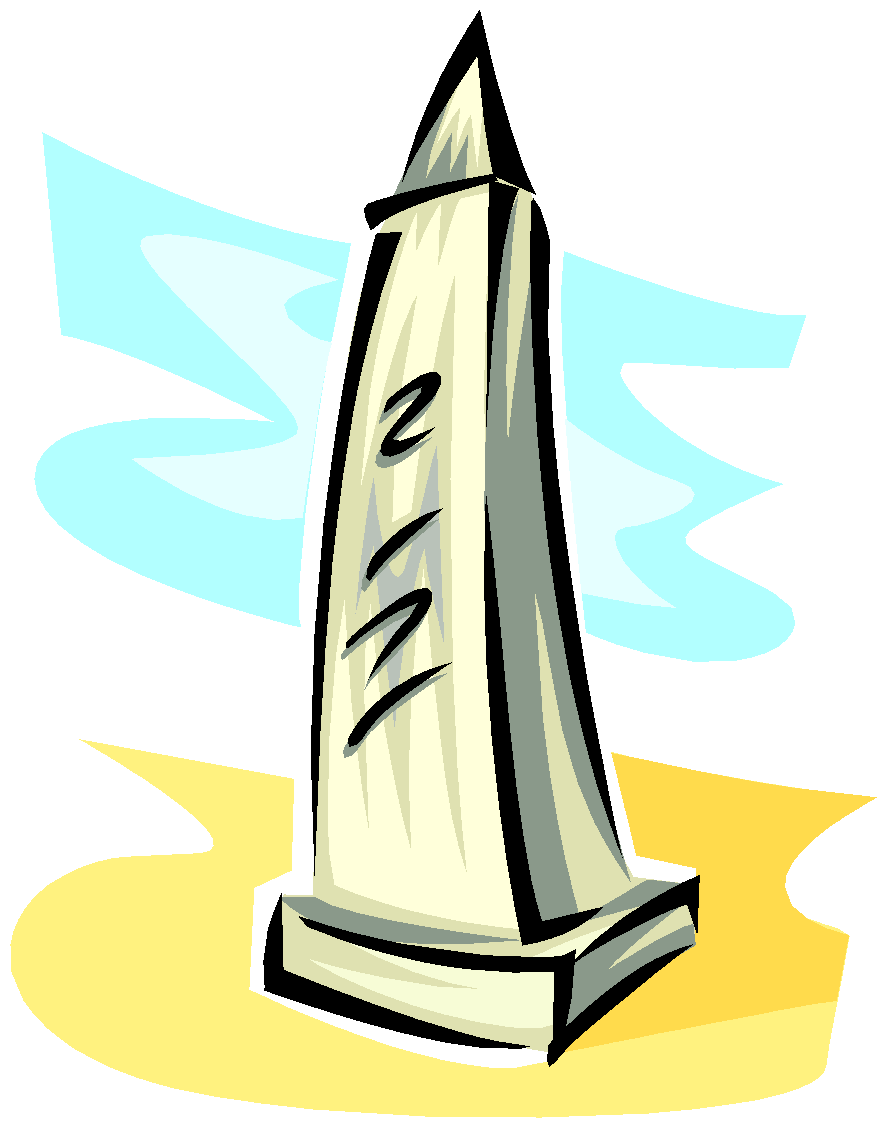 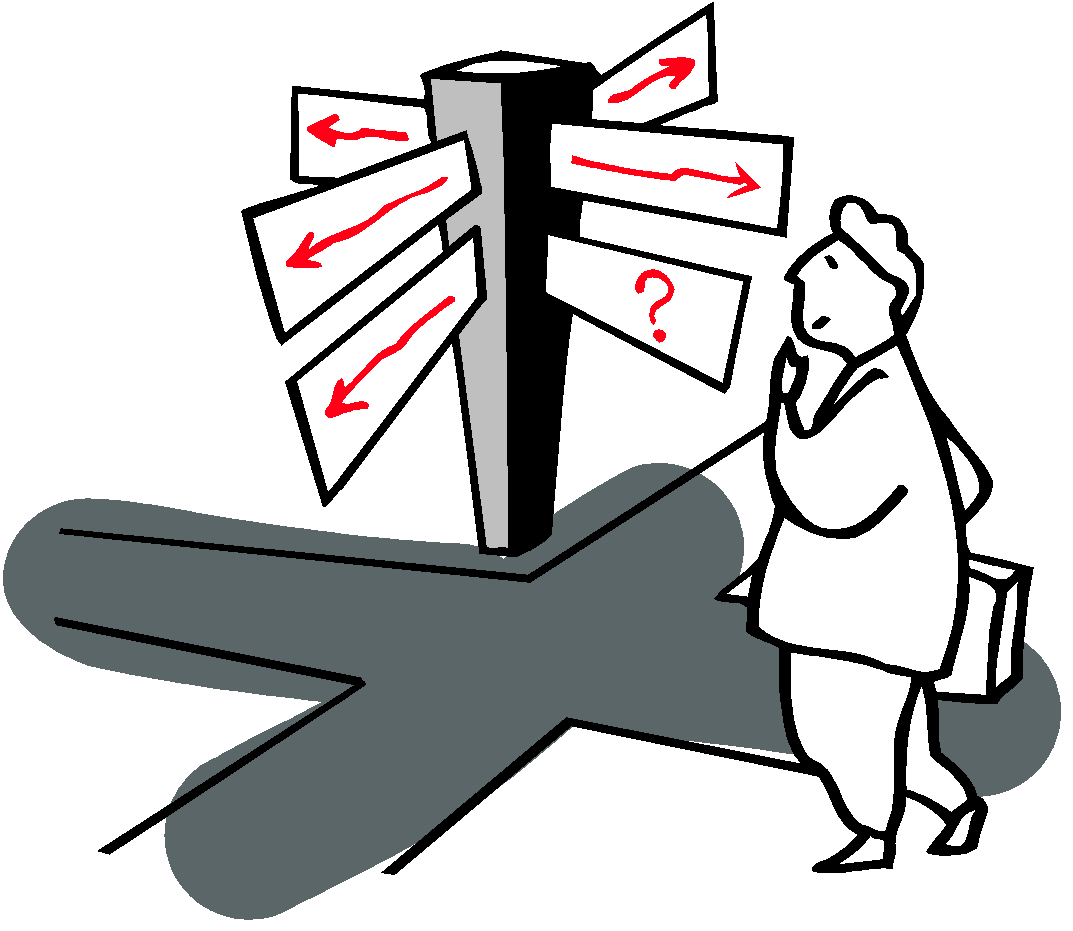 ТРИАНГУЛЯЦИЯ:
 Методы
 Источники
 Исследователи
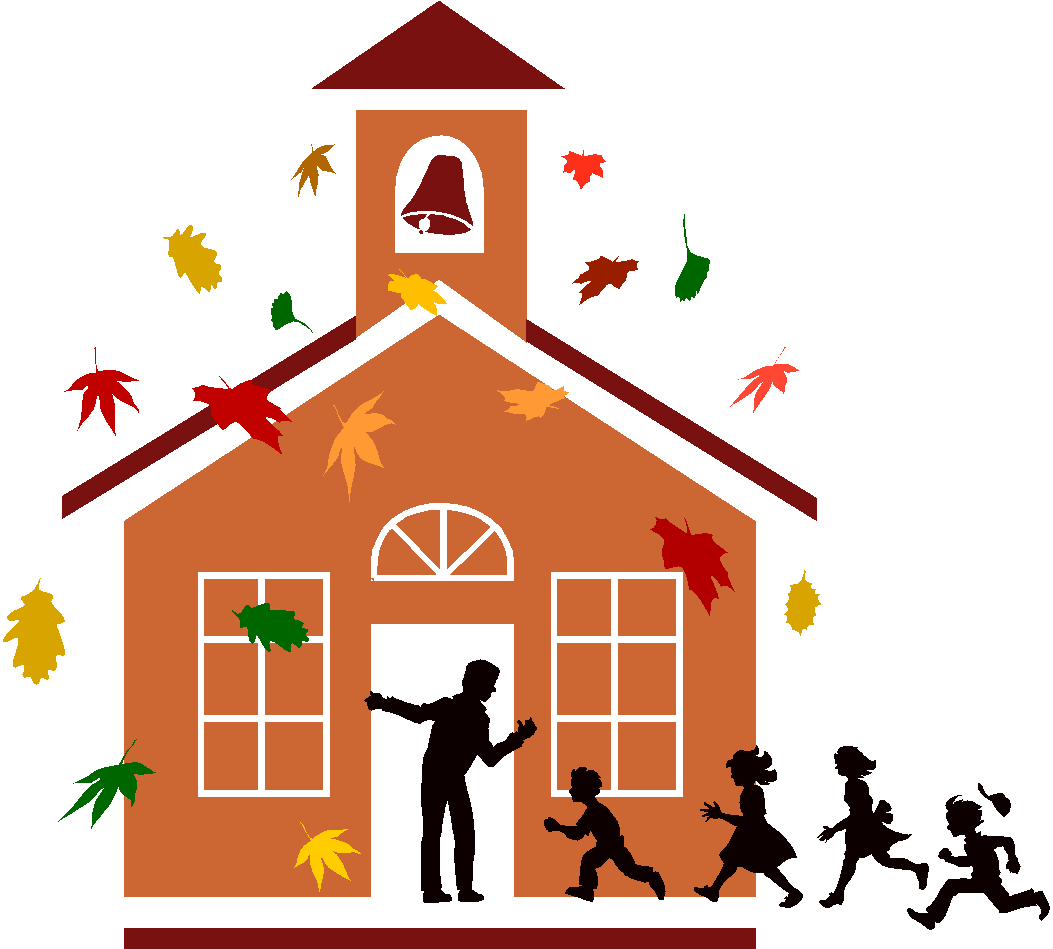 ‹#›